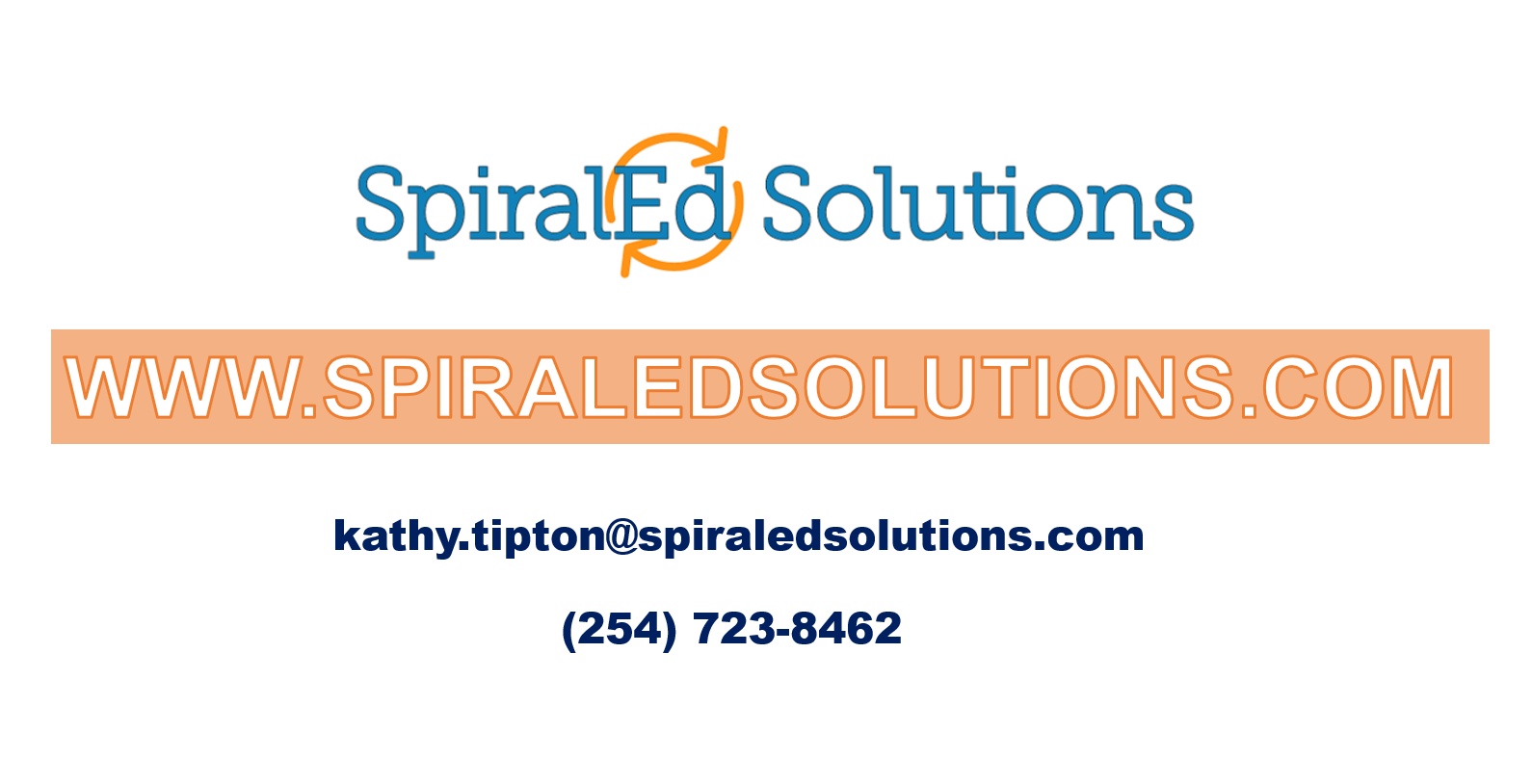 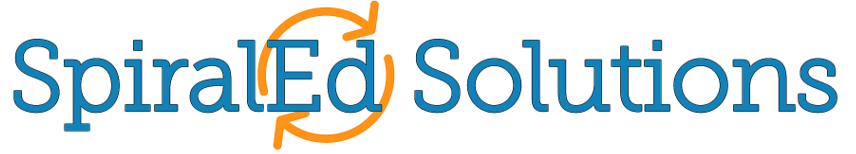 KATHY TIPTON
CAMT 2020
Spiraling to Success
SpiralEd Practice
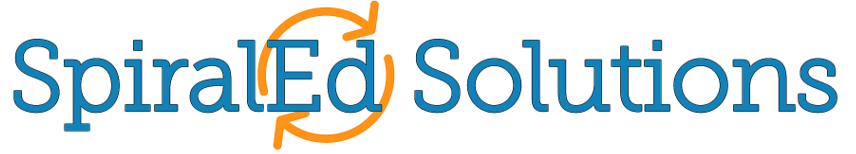 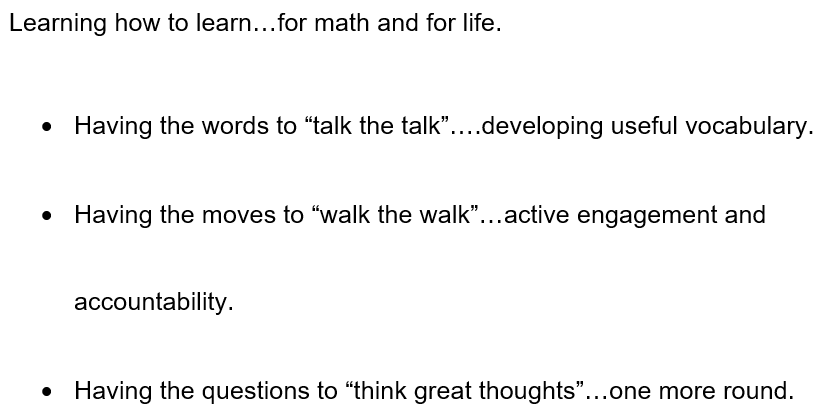 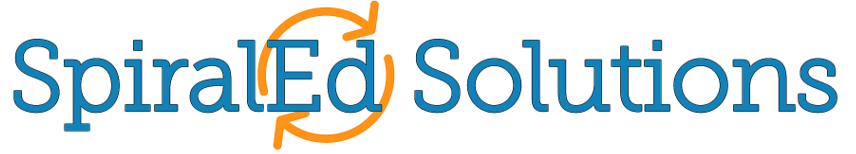 Spiraling to Success:
having the questions to “think great thoughts”
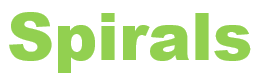 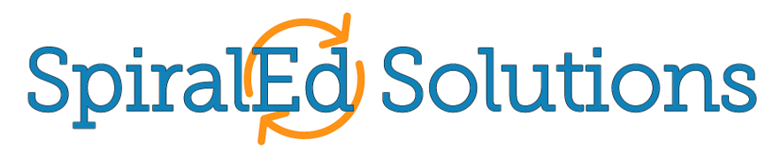 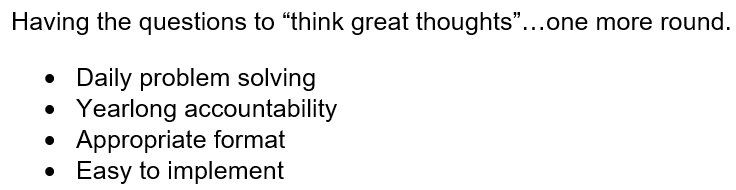 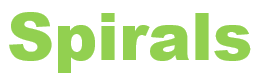 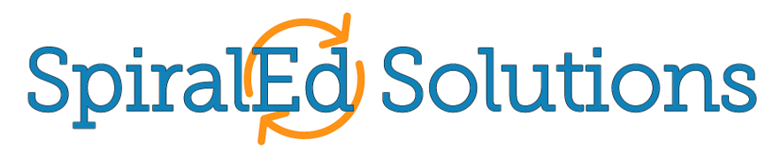 Not the paper, but the plan….
Every TEK
Multiple representations
Varied wording
Fewer questions, higher quality
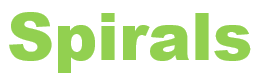 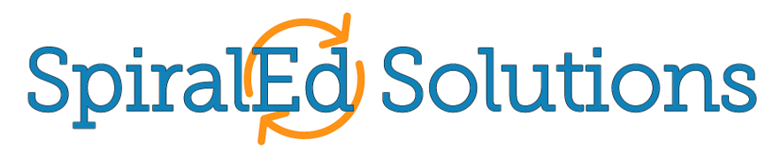 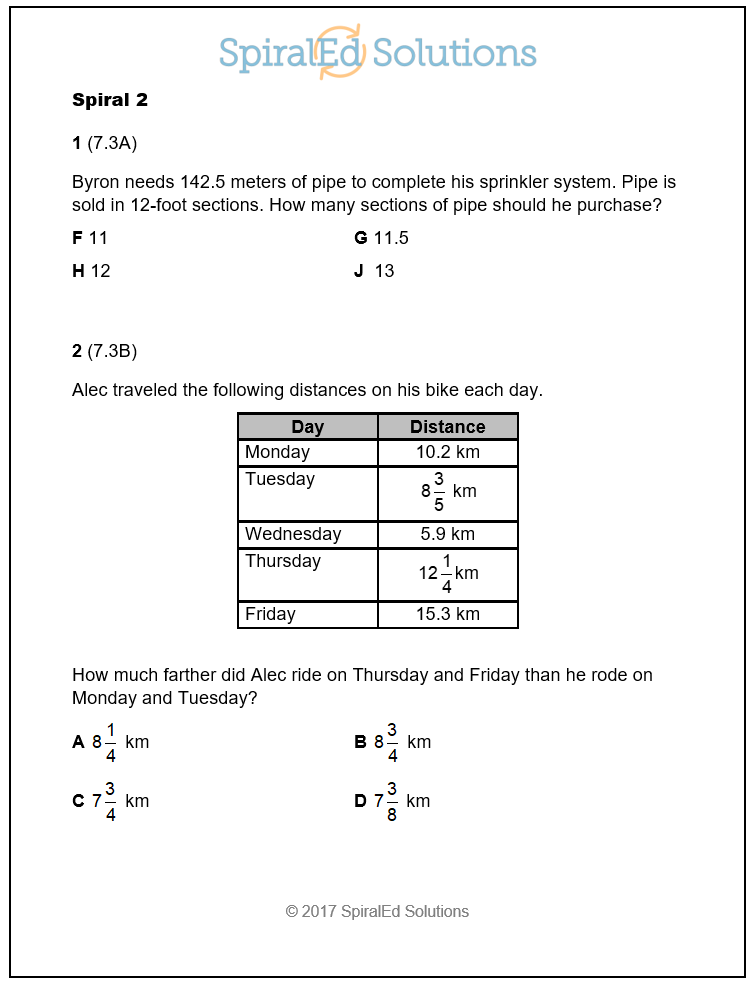 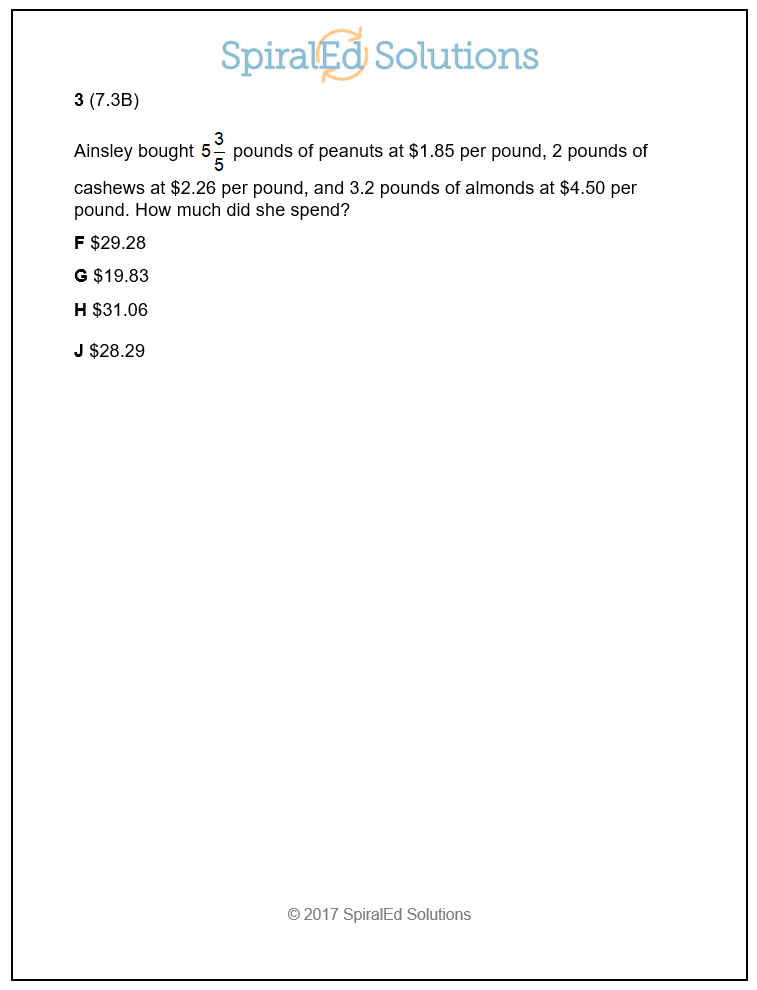 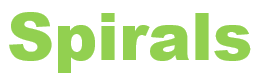 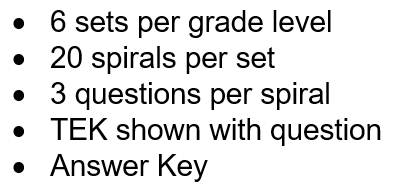 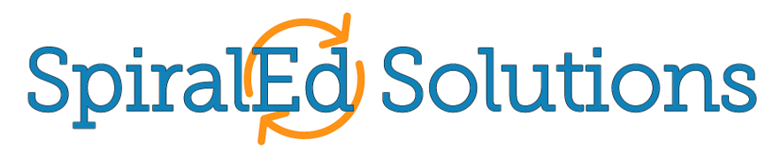 Not the paper, but the process….
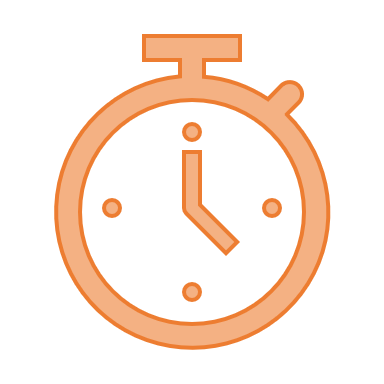 Daily practice
Short and sweet
Powerful
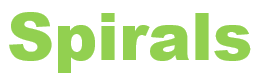 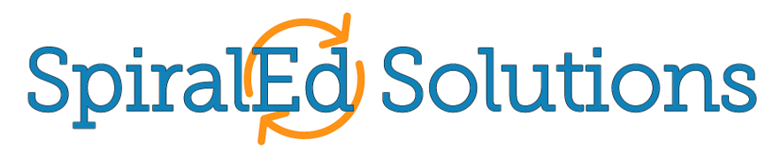 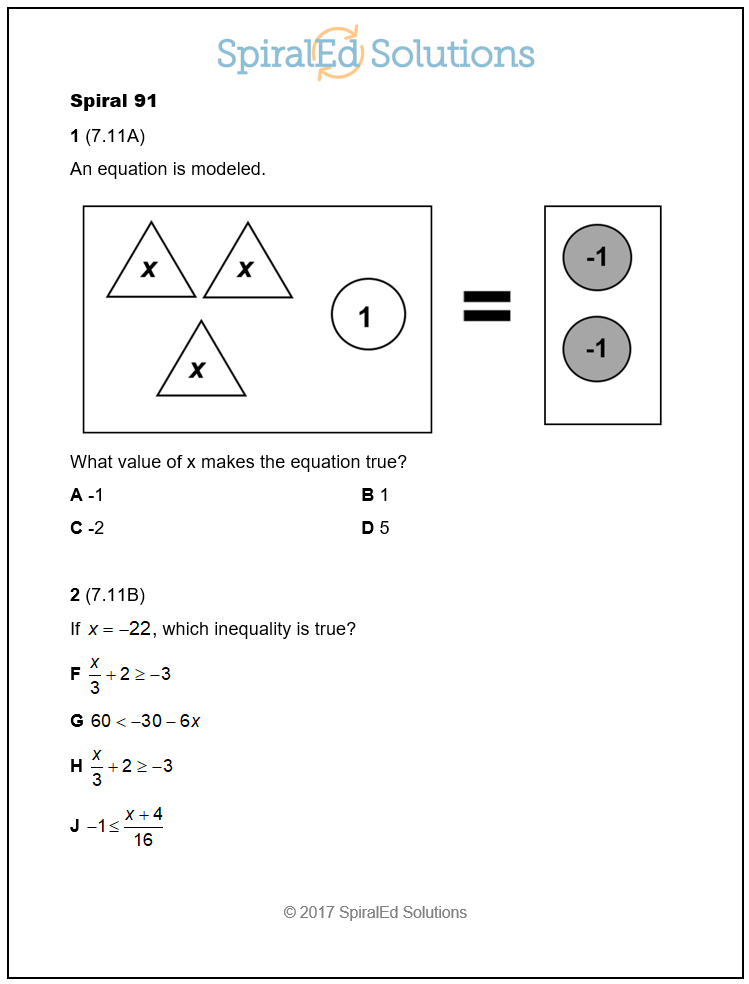 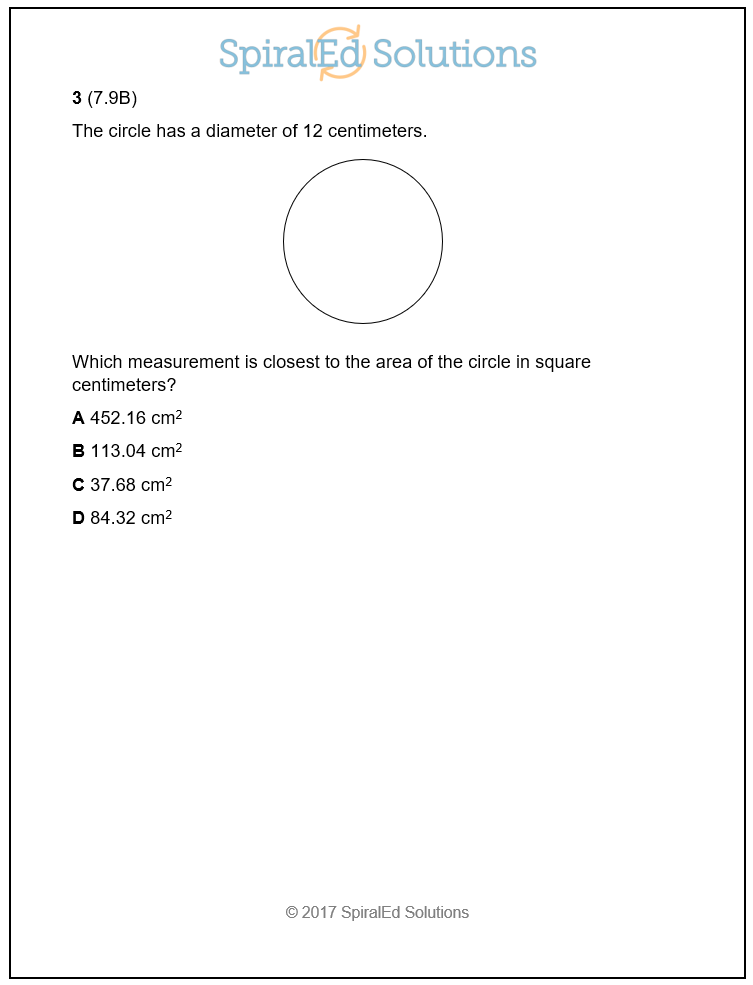 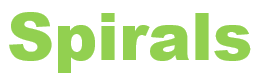 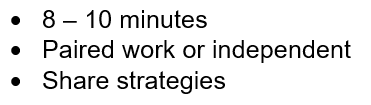 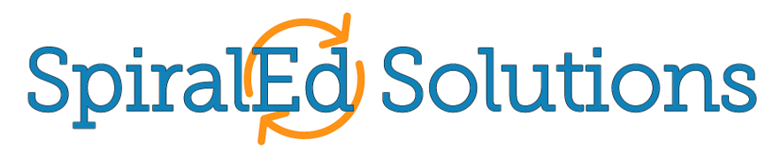 Not the paper, but the partnership….
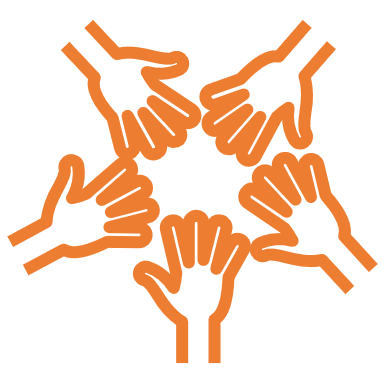 Differentiation
Access for all
Ownership
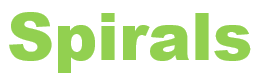 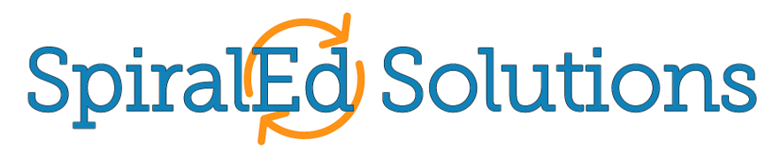 Not the paper, but the problem….
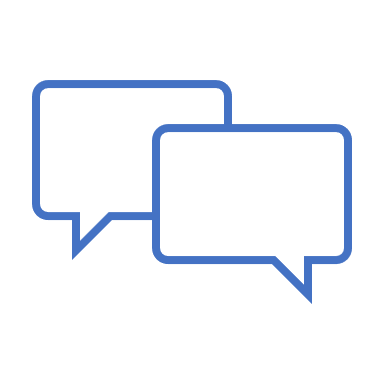 Talk with
Talk about
Strategize
Variety
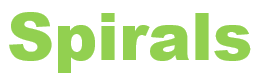 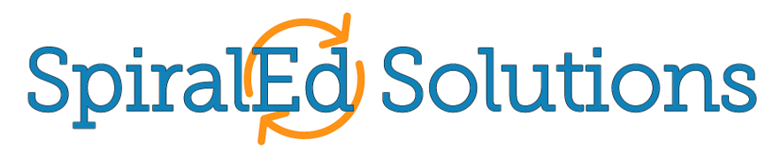 Not the paper, but the presentation….
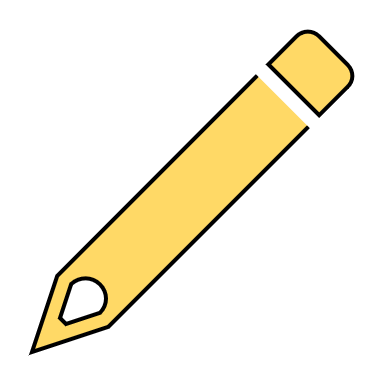 Printed
Big screen
Small screen and pen
Small screen and paper
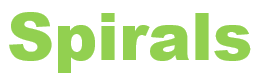 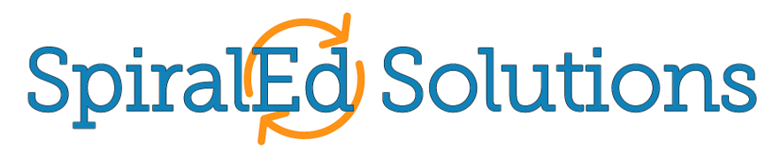 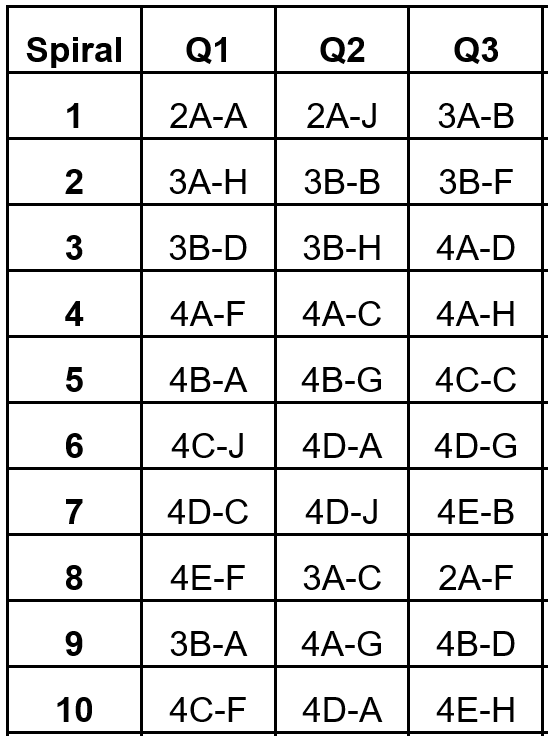 Answer Key
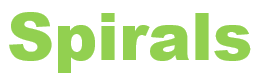 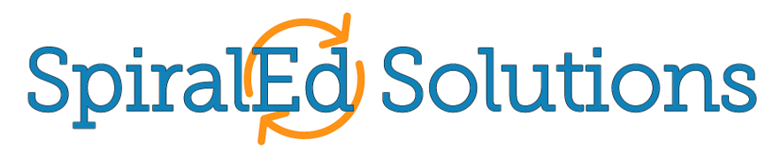 Not the paper, but the progress….
Track success
Share success
Celebrate success
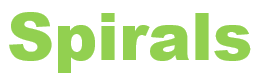 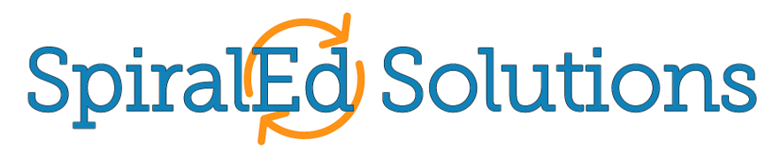 Tracking Document
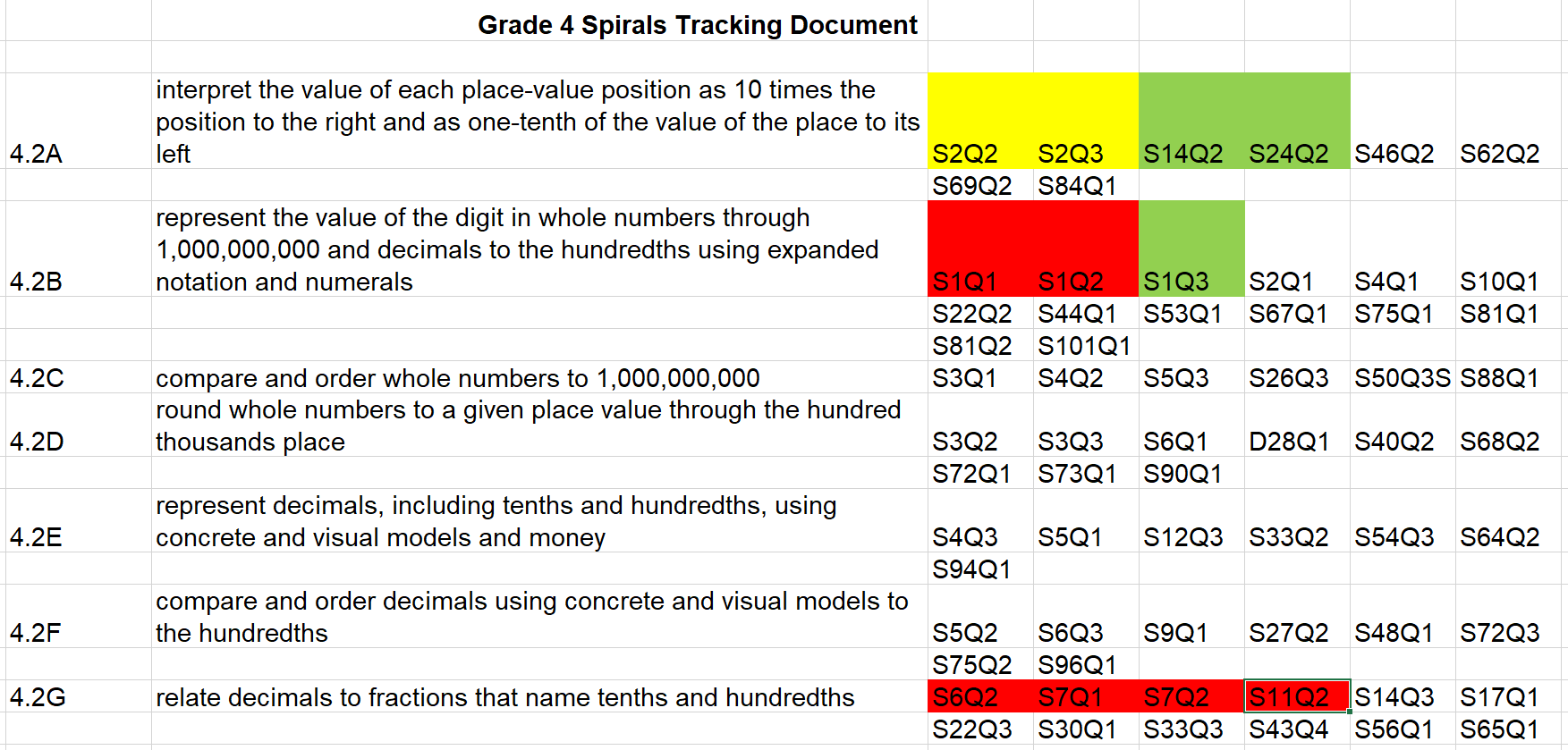 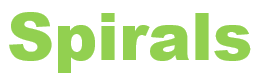 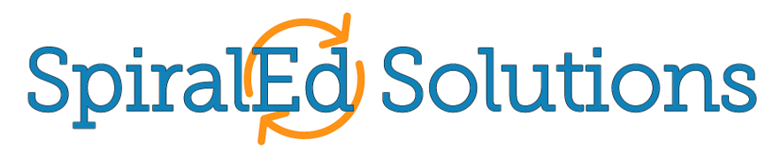 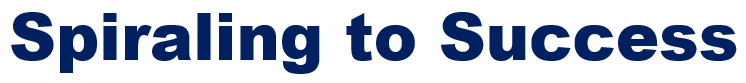 Lesson Sequence
Warm-up: 5 minutes
Vocabulary Work: 2 – 5 minutes
Spirals: 10 – 12 minutes
Lesson
Wall Work: 5 minutes, embedded
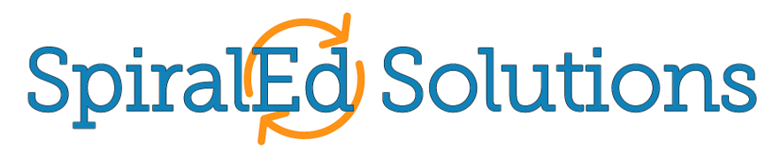 Learning how to learn: for math and for life.
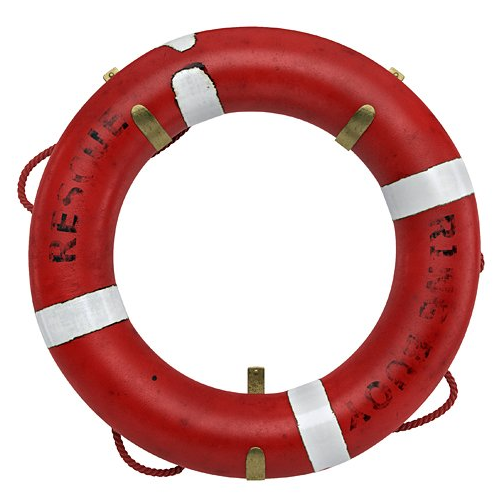 Be an active participant in your own rescue.
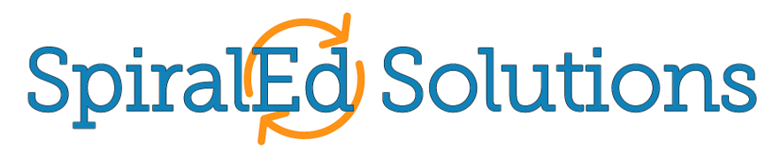 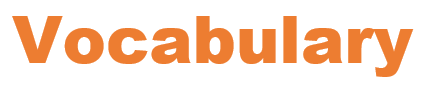 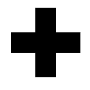 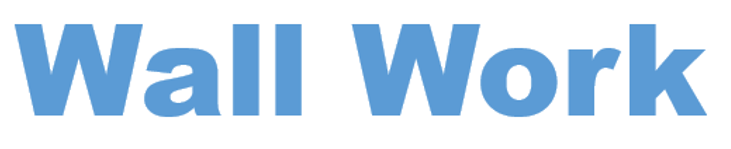 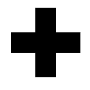 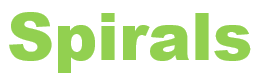 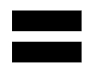 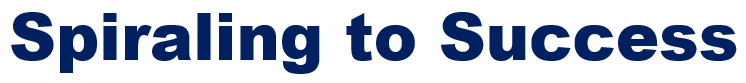 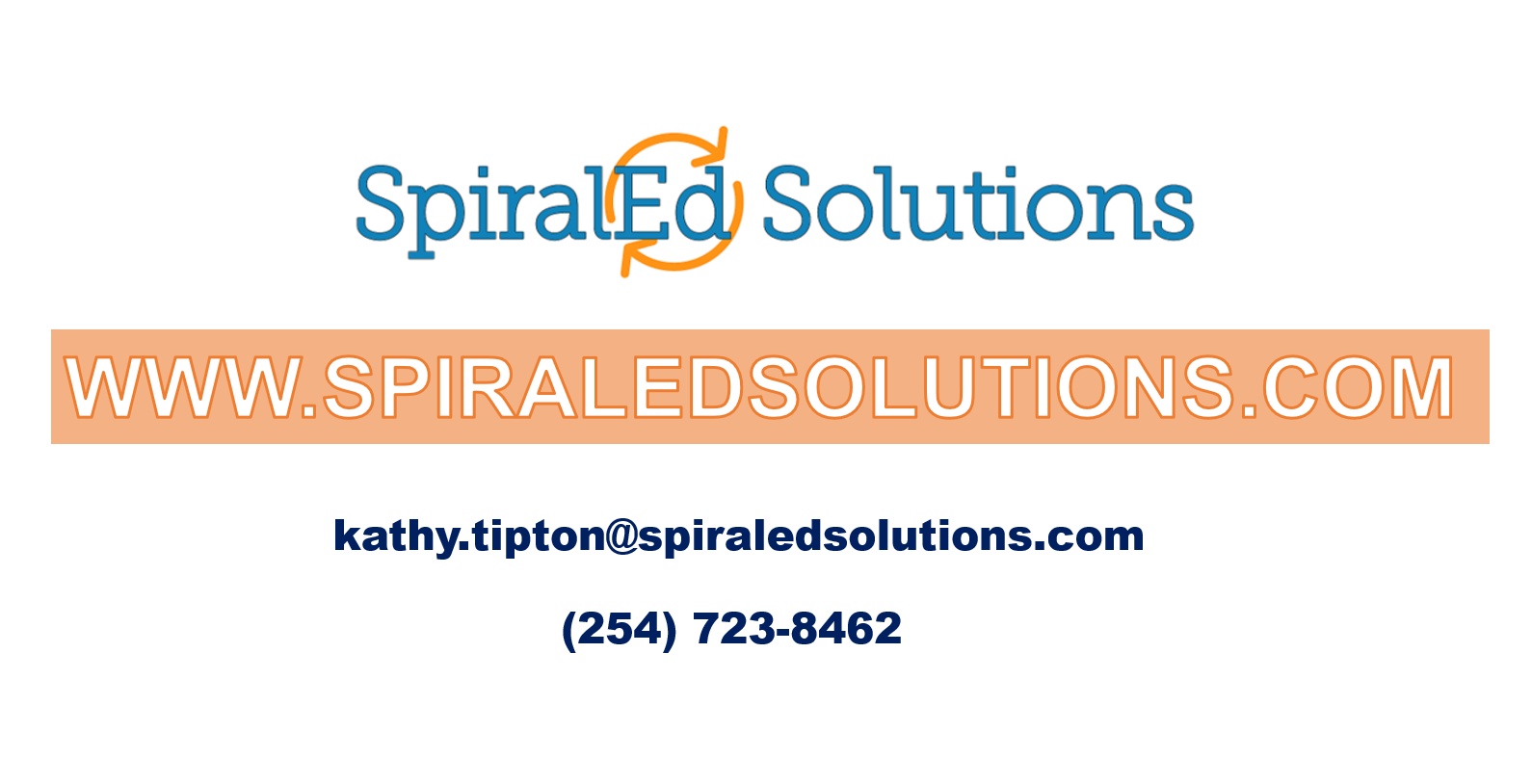